Mosaics: more often than we like to admit, the putting together is not perfect
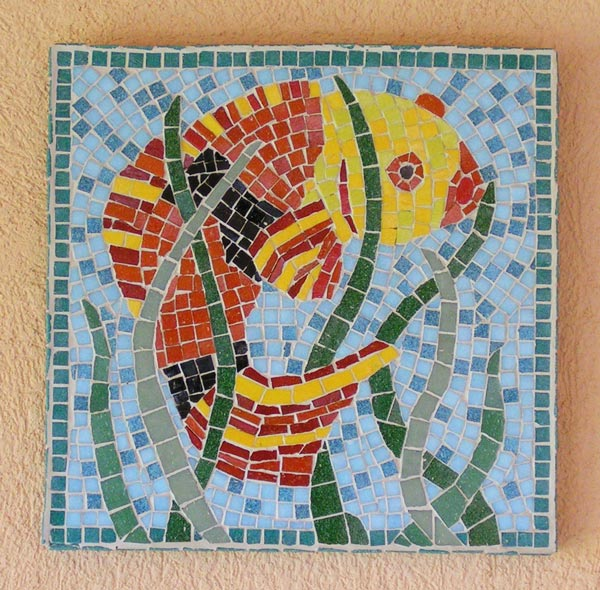 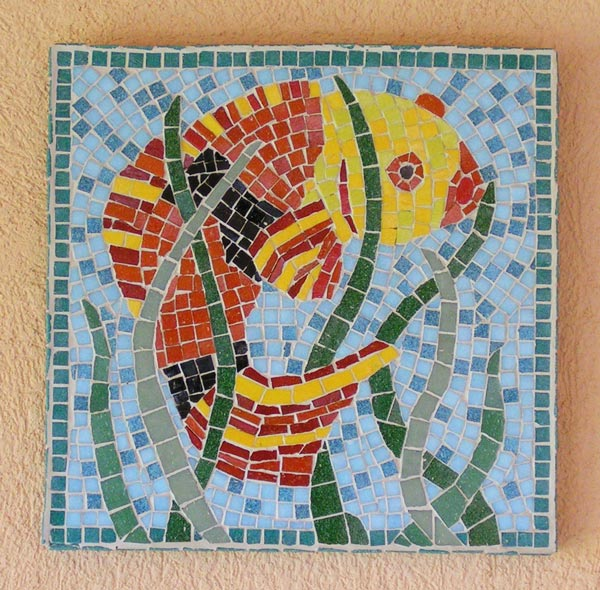